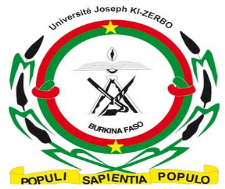 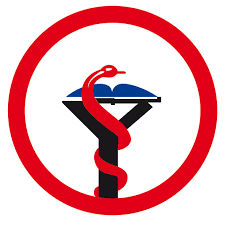 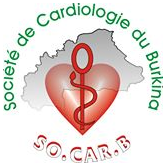 Maladie thromboembolique veineuse au Centre Hospitalier Universitaire Yalgado Ouédraogo : Bilan d’activités du registre prospectif REMAVET en période COVID-19
Thiam A1,2, Zingue Ouattara WBA2, Bénon L2, Dabiré Y.E2, Bansé S2, Domlan M2, Yaméogo N.V1,2, Kologo J1,2, Kagambega L1,2,  Millogo GRC1,2, Zabsonré P 1,2.

1Unité de Formation et de Recherche en Sciences de la Santé, Université Joseph Ki-Zerbo,
2 Service de cardiologie, Centre Hospitalier Universitaire Yalgado Ouédraogo
7 èmes  Journées Scientifiques de la SOCARB
Bobo-Dioulasso, les 27, 28 et 29 Octobre 2021
1
PLAN
INTRODUCTION 
OBJECTIFS
METHODOLOGIE
RESULTATS
DISCUSSION
CONCLUSION
Aucun conflit d’intérêt!
7 èmes  Journées Scientifiques de la SOCARB
Bobo-Dioulasso, les 27, 28 et 29 Octobre 2021
2
INTRODUCTION 1/2
La maladie thromboembolique veineuse (MTEV):      pathologie fréquente et grave associée à une forte morbi-mortalité.

Problème majeur de santé publique

MTEV regroupe la TVP et l’embolie pulmonaire constituant ses deux manifestations aigues.

Plusieurs études réalisés dans le monde
7 èmes  Journées Scientifiques de la SOCARB
Bobo-Dioulasso, les 27, 28 et 29 Octobre 2021
3
INTRODUCTION 2/2
Mais, très peu de travaux en Afrique et surtout dans ce contexte de la pandémie à Covid-19.

D’où l’intérêt de notre étude
7 èmes  Journées Scientifiques de la SOCARB
Bobo-Dioulasso, les 27, 28 et 29 Octobre 2021
4
OBJECTIF
Déterminer les caractéristiques générales, les aspects thérapeutiques et évolutifs de la MTEV dans le service de cardiologie du CHU-YO en période Covid-19.
7 èmes  Journées Scientifiques de la SOCARB
Bobo-Dioulasso, les 27, 28 et 29 Octobre 2021
5
METHODOLOGIE 1/3
Etude transversale descriptive, réalisée du 1er janvier au 31 décembre 2020 dans le service de cardiologie du CHU-YO.  

Population d’étude :  les patients hospitalisés dans le service de cardiologie du CHU-YO.
7 èmes  Journées Scientifiques de la SOCARB
Bobo-Dioulasso, les 27, 28 et 29 Octobre 2021
6
METHODOLOGIE 2/3
Critères d’inclusion:
Patients hospitalisés pour MTEV dans la dite période;
MTEV confirmée par une écho-Doppler veineuse du membre et/ou une angioscanner thoracique; 
Evolution aigue de la maladie
Critères de non inclusion: 
Patients admis pour autres pathologies cardiovasculaires;
Certaines localisations de la thrombose veineuse.
7 èmes  Journées Scientifiques de la SOCARB
Bobo-Dioulasso, les 27, 28 et 29 Octobre 2021
7
METHODOLOGIE 3/3
Collecte des données:  
Nous avons utilisé la base de données du REMAVET, registre prospectif de collecte de données sur la MTEV mise en place depuis janvier 2014. 

Considérations éthiques: consentement éclairé des patients, confidentialité respectée.
7 èmes  Journées Scientifiques de la SOCARB
Bobo-Dioulasso, les 27, 28 et 29 Octobre 2021
8
RESULTAT 1/6
Au total: 113 cas colligés sur 635 admissions.
Prévalence hospitalière       17,8%. 
Age moyen: 53,12 ans [16-90] 
Sexe ratio (M/F) : 0,61

Provenance des patients: urgences médicales et références externes respectivement dans 35,4% et 27,43% des cas.
7 èmes  Journées Scientifiques de la SOCARB
Bobo-Dioulasso, les 27, 28 et 29 Octobre 2021
9
RESULTAT 2/6
Répartition des admissions
EP: 11,02% des admissions
TVP: 5,51% des admissions
10
7 èmes  Journées Scientifiques de la SOCARB
Bobo-Dioulasso, les 27, 28 et 29 Octobre 2021
RESULTAT 3/6
Localisation des embolies pulmonaires
7 èmes  Journées Scientifiques de la SOCARB
Bobo-Dioulasso, les 27, 28 et 29 Octobre 2021
11
RESULTAT 4/6
Répartition localisation des TVP
12
7 èmes  Journées Scientifiques de la SOCARB
Bobo-Dioulasso, les 27, 28 et 29 Octobre 2021
RESULTAT 5/6
TVP était surtout de siège gauche dans près de 60% des cas. 
Facteurs étiologiques: obésité, grossesse, post-partum, contraception hormonale, etc.

Comorbidités associées: Pneumopathies interstitielles        22,86% des cas avec des RT-PCR SARS-CoV-2 négatifs. 
La durée moyenne de séjour: 10,23 jours [0-31]
Mortalité était de 6,2%.
7 èmes  Journées Scientifiques de la SOCARB
Bobo-Dioulasso, les 27, 28 et 29 Octobre 2021
13
RESULTAT 6/6
Traitement anticoagulant à la sortie
14
7 èmes  Journées Scientifiques de la SOCARB
Bobo-Dioulasso, les 27, 28 et 29 Octobre 2021
DISCUSSION 1/3
La prévalence hospitalière de la MTEV avant la covid-19 était de 20,6% (Thiam A. OJCAR; 2017: 1-7) comparée aux 17,8% dans notre série > aux données de la littérature africaine et d’ailleurs.
CHU-YO: principal centre de référence de la  
              capitale et des régions environnantes;
 Amélioration des moyens diagnostiques;
 Pandémie à covid-19

- Walbane M. Maladies thromboemboliques veineuses au CHU Gabriel Touré. Thèse de Méd. FMOS. Bamako. 2015 . N°45 . 40-60p.
- Mbaye A, Dioum M, Ngaidé AA, Diop A, Léyé MCBO, Ka MM, et al. La maladie thromboembolique veineuse :  prévalence, facteurs étiologiques   et prise en charge en service   de cardiologie à Dakar au Sénégal. ESKA. 2016;68(3):47.
- Coulibaly S, Menta I, Diall I B, Ba O H, Diakité M, Sidibé S et al. Maladie Thromboembolique Veineuse dans le Service de Cardiologie du CHU du Point G à Bamako Health Sci- Dis 2018; 19(2)-Page
15
7 èmes  Journées Scientifiques de la SOCARB
Bobo-Dioulasso, les 27, 28 et 29 Octobre 2021
DISCUSSION 2/3
Prédominance féminine: ≈ 62%, comparable aux résultats de certains auteurs. 
Justifiant ainsi les principaux facteurs étiologiques retrouvés: obésité, alitement, grossesse, post-partum; contraception hormonale, etc., bien qu’aucun facteur déclenchant ne soit retrouvé dans plus de la ½ des cas.




- Bâ SA, Badiane SB, Diop SN, Diouf FS, Fall D, Ka MM, et al. A cross-sectional evaluation of venous thromboembolism risk and use of venous thromboembolism prophylaxis in hospitalized patients in Senegal. Archives of Cardiovascular Diseases. oct 2011;104(10):493‑501.
-  Ali AA, Douné N, Youdouf M, Bahar AM. Aspects épidémiologiques, cliniques, thérapeutiques et évolutifs de l’embolie pulmonaire au CHU la Renaissance de N’Djamena (Tchad) : Étude rétrospective. Annales Africaines de médecine. 2021;14(4):e4340-4346. 
- Hamid AM, Mourtada L, Barake R, Trimech TR, Nay LE, Cherif G, et al. Embolie pulmonaire aiguë chez les patients atteints de COVID-19, une étude rétrospective multicentrique. Revue des Maladies Respiratoires Actualités. janv 2021;13(1):146.
16
7 èmes  Journées Scientifiques de la SOCARB
Bobo-Dioulasso, les 27, 28 et 29 Octobre 2021
DISCUSSION 3/3
La fréquence ↗ des pneumopathies interstitielles, probablement post-covid, car existence de centres spécifiques de gestion Covid-19 faisant que nous recevons ces patients tardivement ou au stade de négativation des RT-PCR.

Les données épidémio-cliniques et thérapeutiques : pas trop différentes à part l’utilisation plus marquée des AOD, de l’acénocoumarol que de la fluindione (Remavet OJCar 2017)

Létalité ↗ comparables aux données de la littérature.
17
7 èmes  Journées Scientifiques de la SOCARB
Bobo-Dioulasso, les  27, 28 et 29 Octobre 2021
CONCLUSION
La MTEV: encore très fréquente avec la période covid-19 avec une mortalité élevée.

Intérêt du dépistage systématique chez les patients souffrant de MTEV

Nécessité d’une bonne maitrise des protocoles de PEC de la covid-19 afin d’améliorer le pronostic des patients porteurs de MTEV.
7 èmes  Journées Scientifiques de la SOCARB
Bobo-Dioulasso, les  27, 28 et 29 Octobre 2021
18
MERCI DE VOTRE ATTENTION
7 èmes  Journées Scientifiques de la SOCARB
Bobo-Dioulasso, les  27, 28 et 29 Octobre 2021
19